部编版义务教育教科书一年级上册
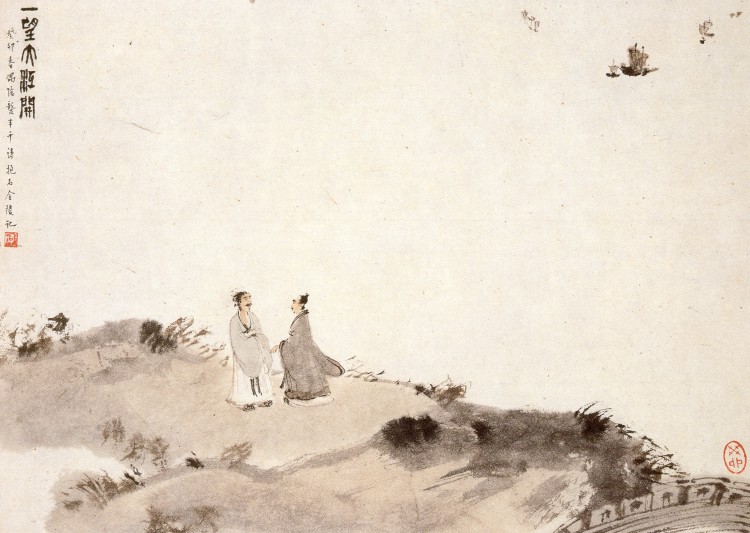 《天地人》微课
学校：北京市海淀区中关村第二小学

教师：    曹 居 涛
字源识字学习“天”
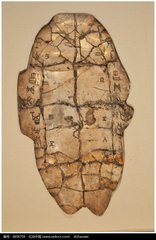 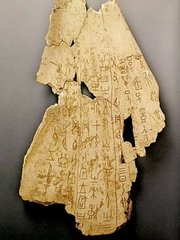 天
字源识字学习“天”
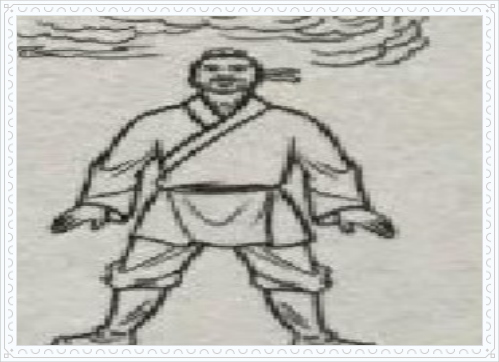 一
一
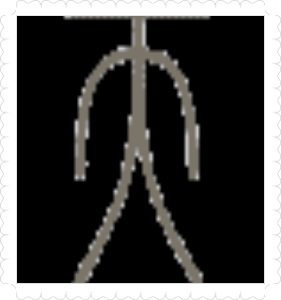 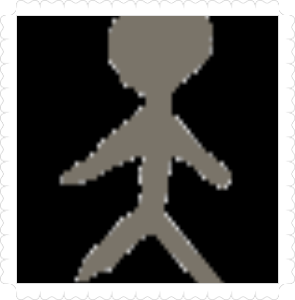 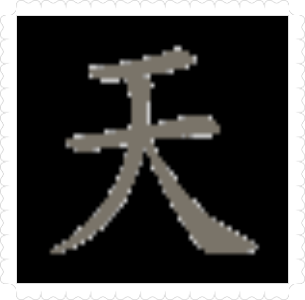 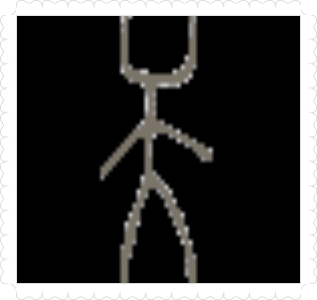 甲骨文
金文
小篆
楷书
字源识字学习“天”
加一加
大
天
+
一
天
猜字谜
天
二个人
天空
天上
天气
蓝天
雨天
阴天
天南地北
上天入地
……
字源识字学习“天”
天